License Key
Open it for the license key.
Copy and paste the key
when requested
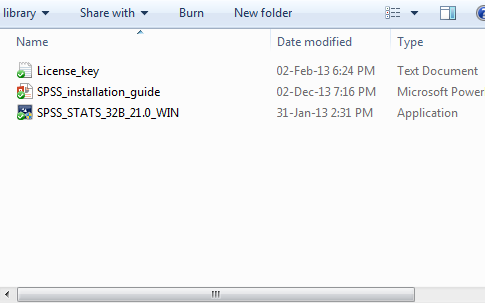 Installation file.
Double click to start the installation process.

After the installation has completed, DO NOT click on this file to start the SPSS.
1
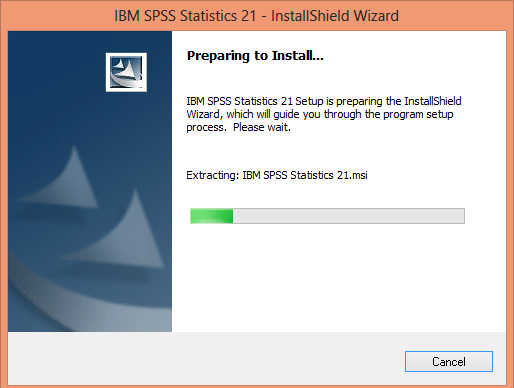 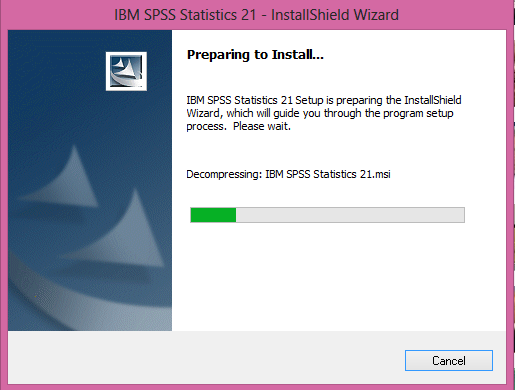 Wait 3-4 min
2
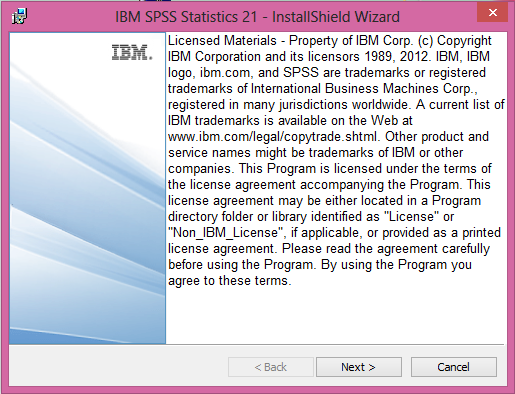 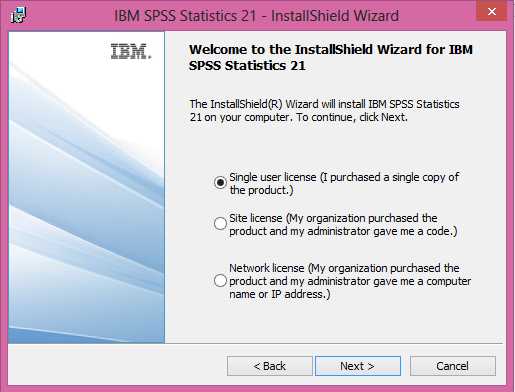 3
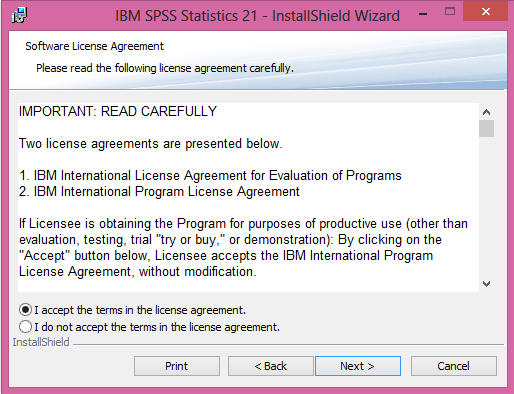 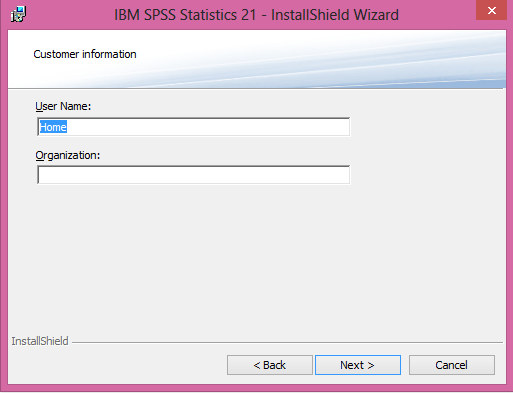 4
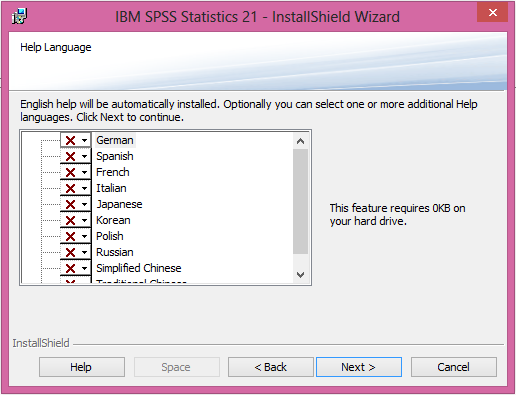 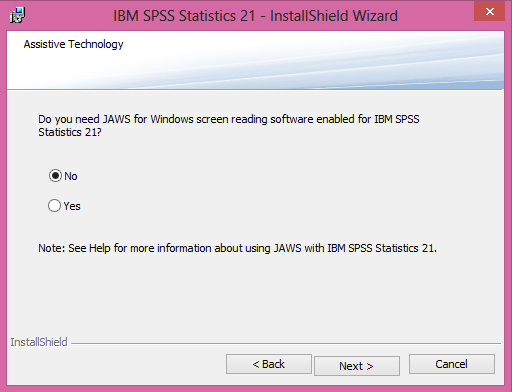 5
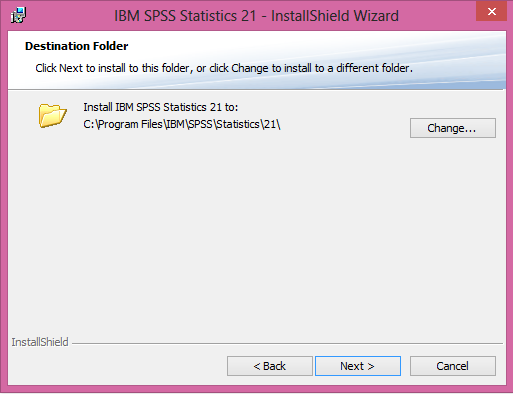 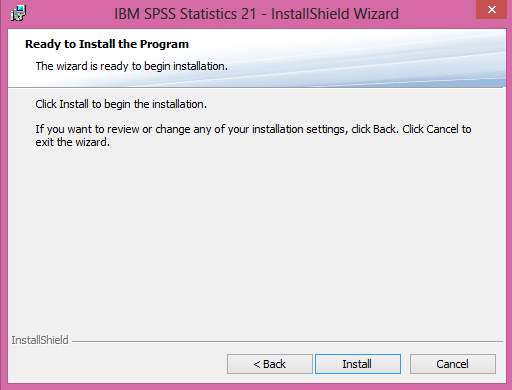 6
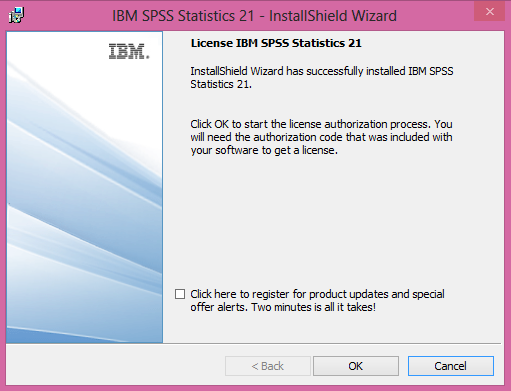 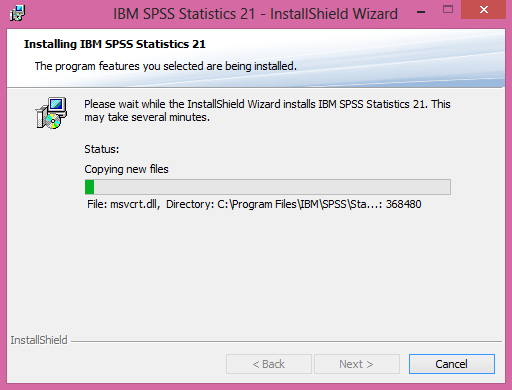 Uncheck
7
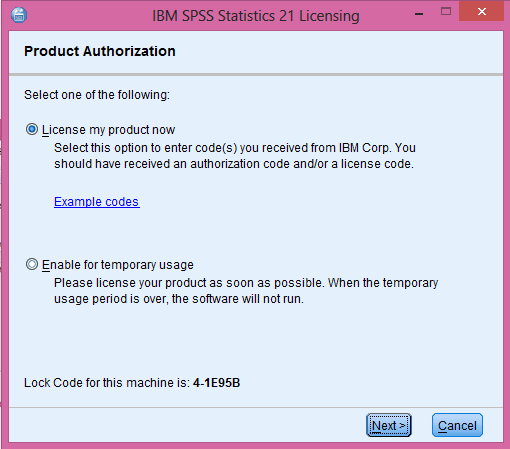 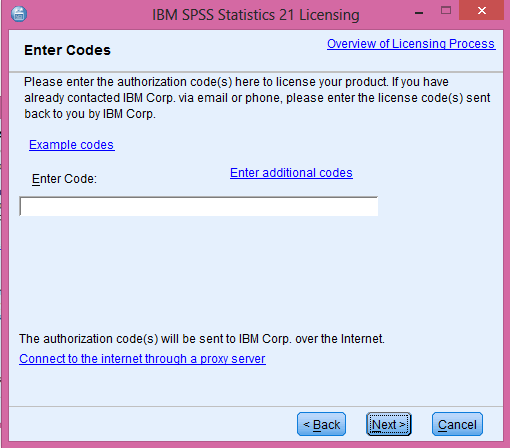 Copy and paste the license key from the text file
8
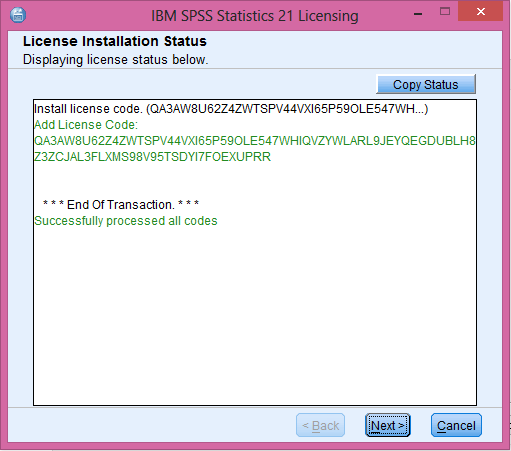 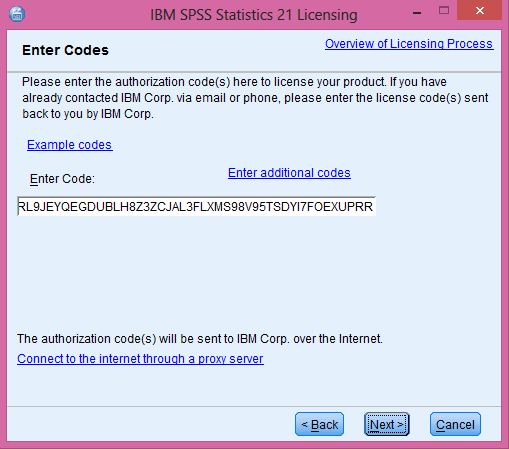 9
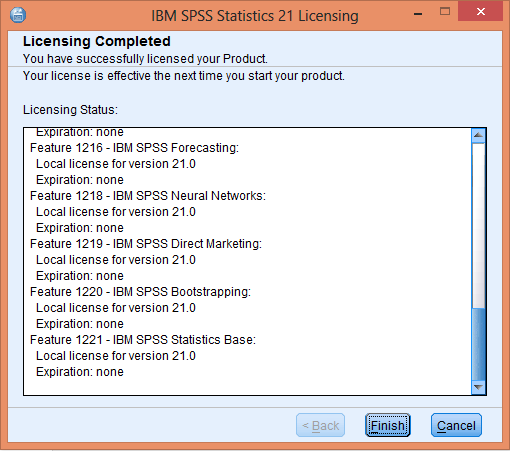 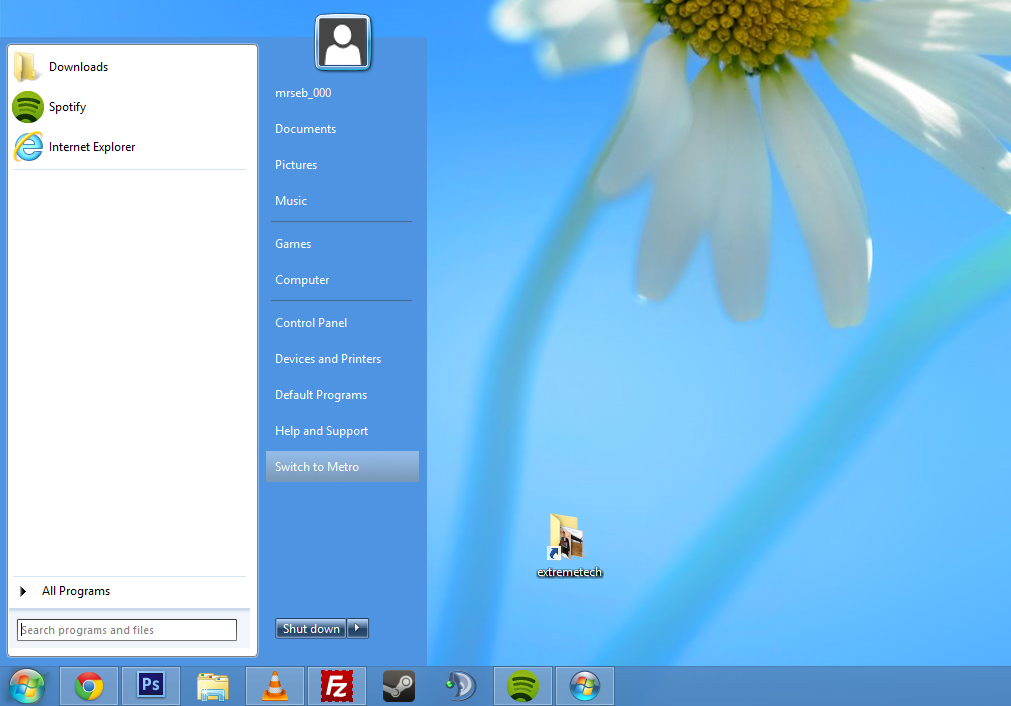 Find SPSS program from
“All Programs” menu
10